2018 LTSA Workshop

Sandeep Borkar
May, 2017
RPG Meeting
[Speaker Notes: Welcome to]
Agenda
2018 LTSA Process
LTSA Scenario Development
Schedule
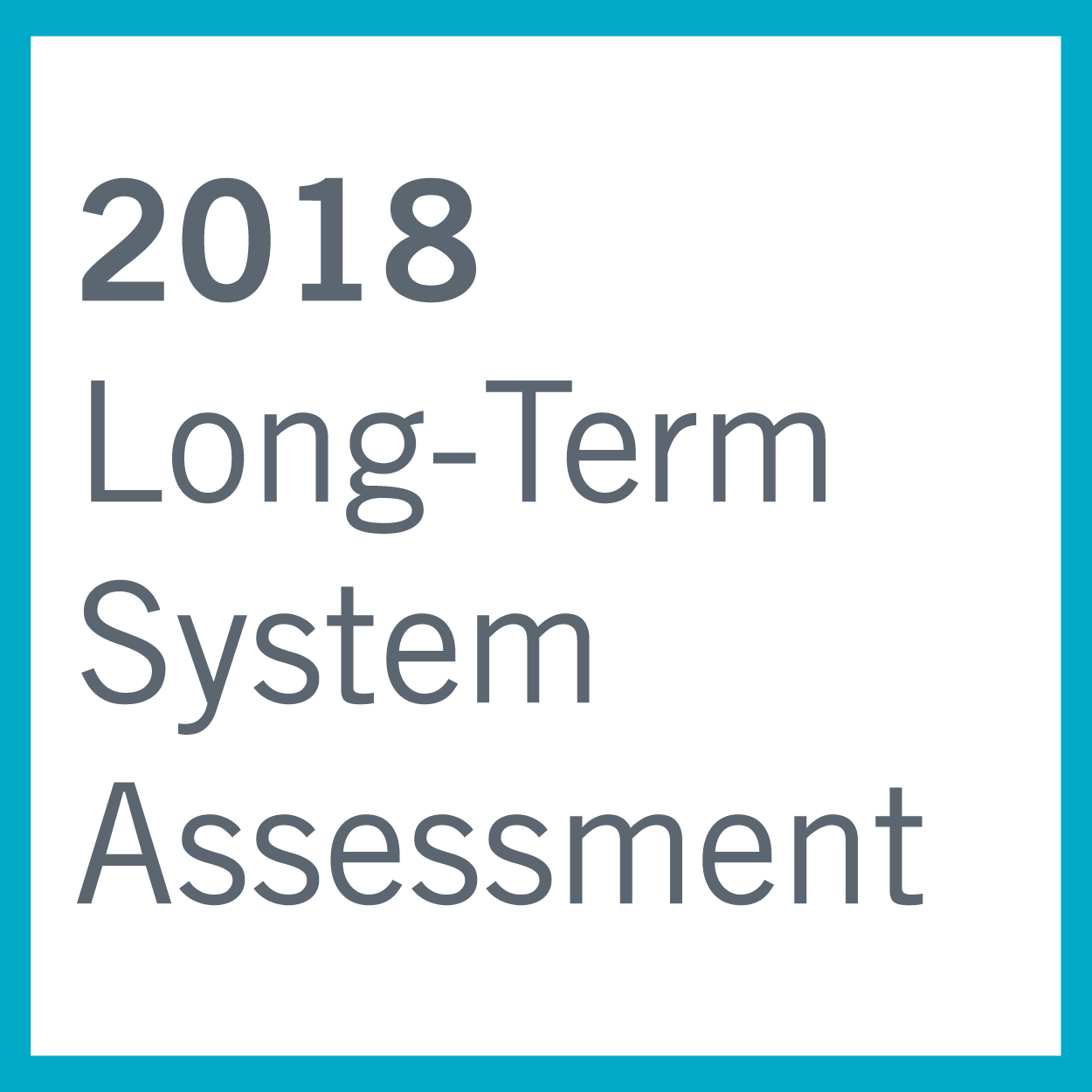 2
2018 LTSA: The process
3
2018 LTSA: Scenario Development
Expert presentation: Outlook on Oil and Gas growth in the ERCOT region by Gurcan Gulen from Bureau of Economic Geology

Independent research by ERCOT staff
Costs assumptions for new resources
Load forecast trends
Distributed PV
Storage
Energy Efficiency
4
2018 LTSA: Survey
Participants have opportunity to share their views about important drivers affecting the future of ERCOT grid

An online survey will be administered via Email (to the RPG mailing list)

Survey link: https://www.surveymonkey.com/r/NJVNFS8
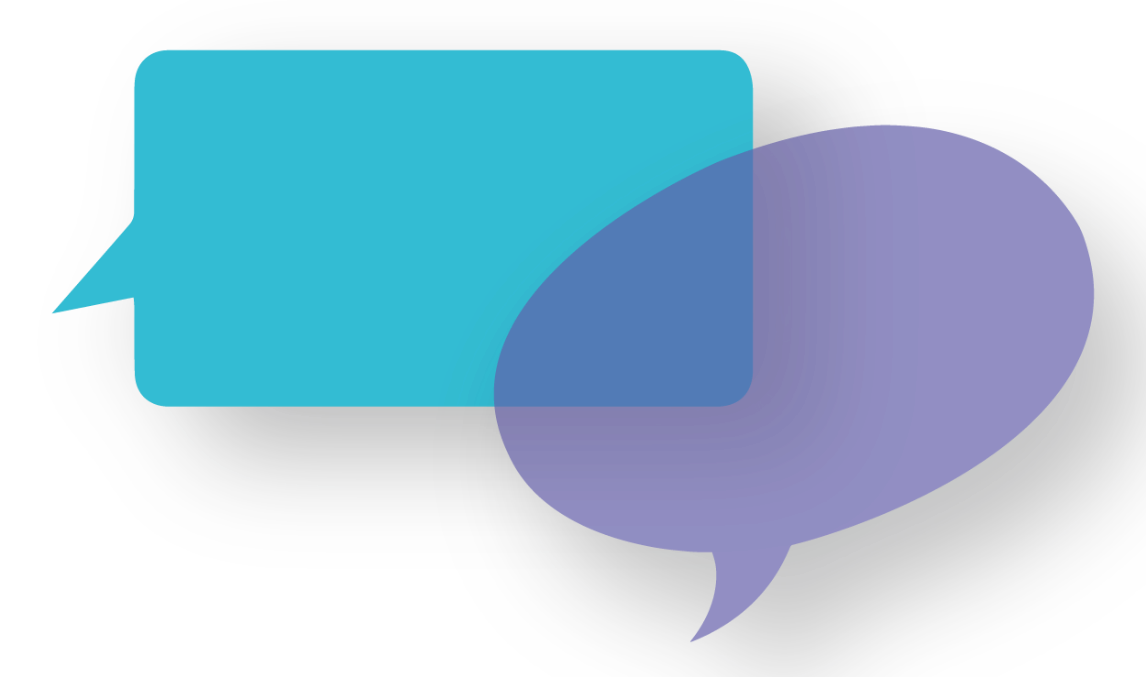 5
2018 LTSA Scenario Workshop
6
2018 LTSA Schedule (tentative)
7
Next steps
Complete the Survey
Develop scenario assumptions
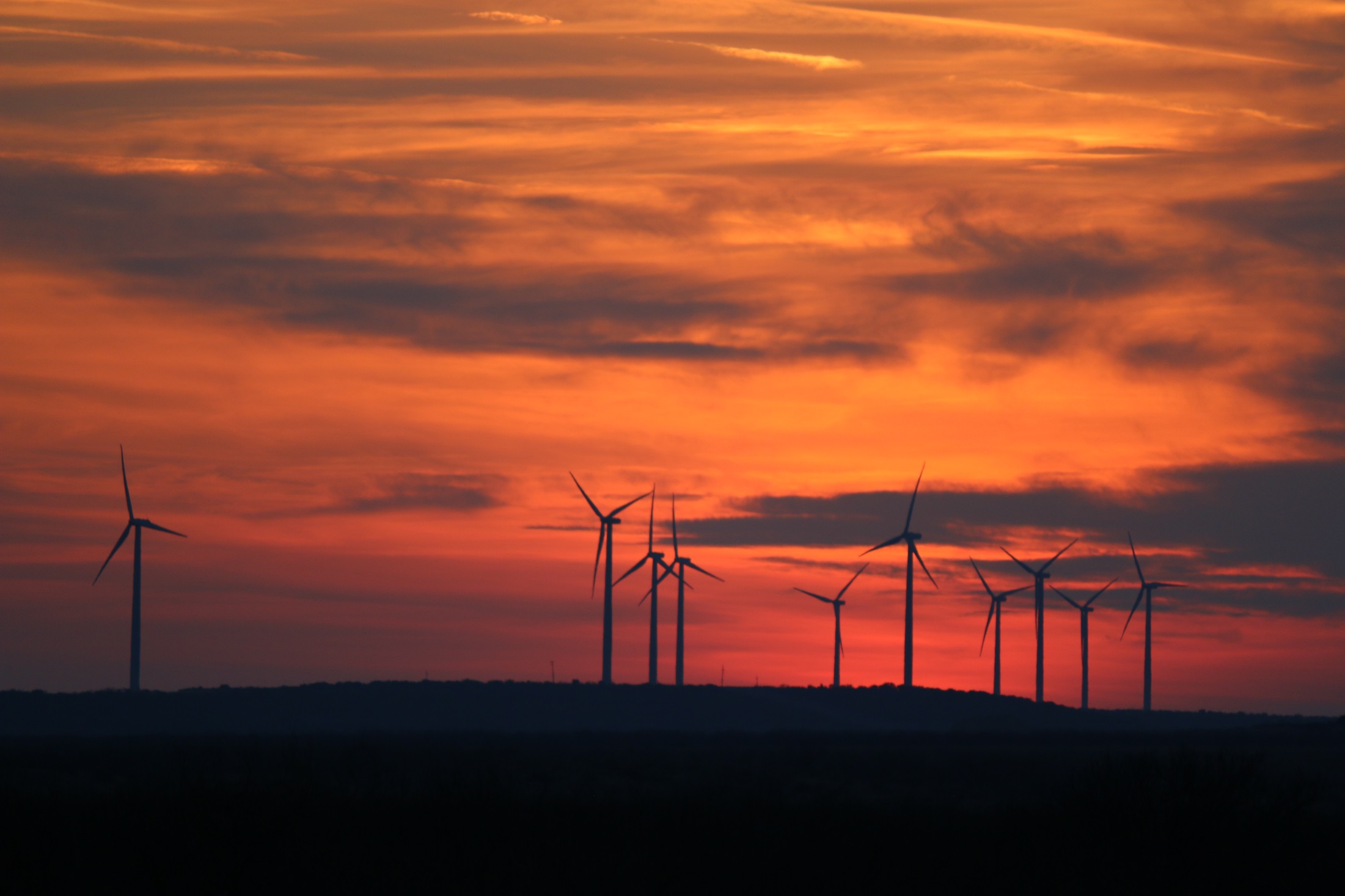 8
Questions
Sandeep Borkar
sandeep.borkar@ercot.com
512.248.6642
?
Doug Murray
douglas.murray@ercot.com
512.248.6908
9